МИНОБРНАУКИ  РОССИИФедеральное государственное бюджетноеобразовательное учреждение высшего образования«Ухтинский государственный технический университет»(УГТУ)
кафедра бурения
«Исследование процессов «старения» в полимерных системах через измерение реологических характеристик»
Разработал:                                                     		          Ж.М. Матанда Руководитель:		         			          А.Н. ЦукановаНормоконтролер:                                                                           А.Н. ЦукановаУтвердил:                                  	     профессор, канд. техн. наук  Н.М. Уляшева
Ухта, 2019
Цель: 

Исследование процессов ферментативной деструкции полисахаридов, используемых в качестве компонентов буровых промывочных жидкостей

Задачи: 

- Анализ полимерных реагентов природного происхождения и их применение в буровых растворах;

Изучение процессов деструкции, протекающих в буровых растворах, содержащих органические полимерные добавки, через измерение реологических характеристик.

- Разработка методики оценки влияния временного фактора на технологические параметры бурового раствора;
Свойства органических полимеров
Процессы деструкции

Деструкция полимеров – разрушение (расщепление) макромолекул под действием тепла, кислорода, света, механических напряжений, биологического и других факторов. 
	Виды деструкции полимерных реагентов:
	- биологическая;
	- термическая;
	- механическая;
	- фотохимическая;
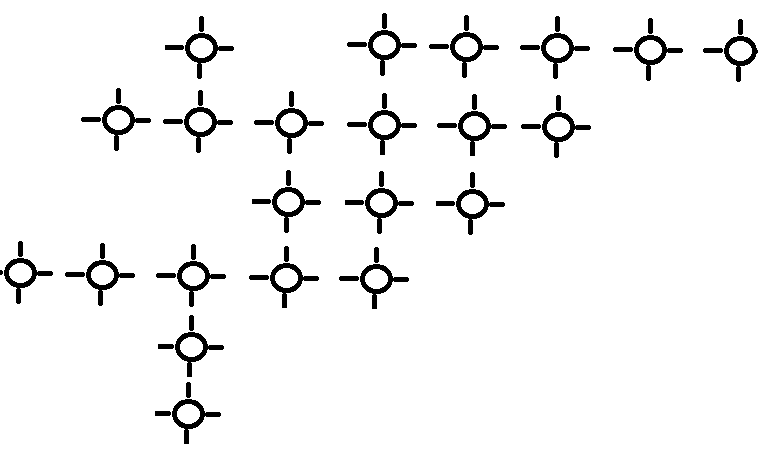 Методика проведения эксперимента
В комплексном исследовании использовались водные растворы полимеров, и глинистые растворы с добавлением полимерных реагентов, выдерживаемые в определенных условиях. 
Список исследуемых природных полисахаридов:

Биоксан,   DUOVIS, PAC-LЕ, PAC-RE, PolyРac R,  Dextrid

Этапы проведенных исследований:
 Приготовление водных растворов полимеров, в   концентрациях 1% и 5%; обработка глинистой суспензии (плотность 1040 кг/м3 ) водными растворами реагентов в вышеуказанных концентрациях;
 Оценка изменения щёлочности  и параметров реологии,  контроль внешних изменений, в естественных условиях, в определенном временном периоде;
 Разработка рекомендаций для контроля процессов ферментации в промывочных жидкостях, содержащих органические полимеры.
Стандартное оборудование и материалы, используемые в комплексном исследовании
Вискозиметр Model 280 (Fann) ротационный
кислотно-основные индикаторы
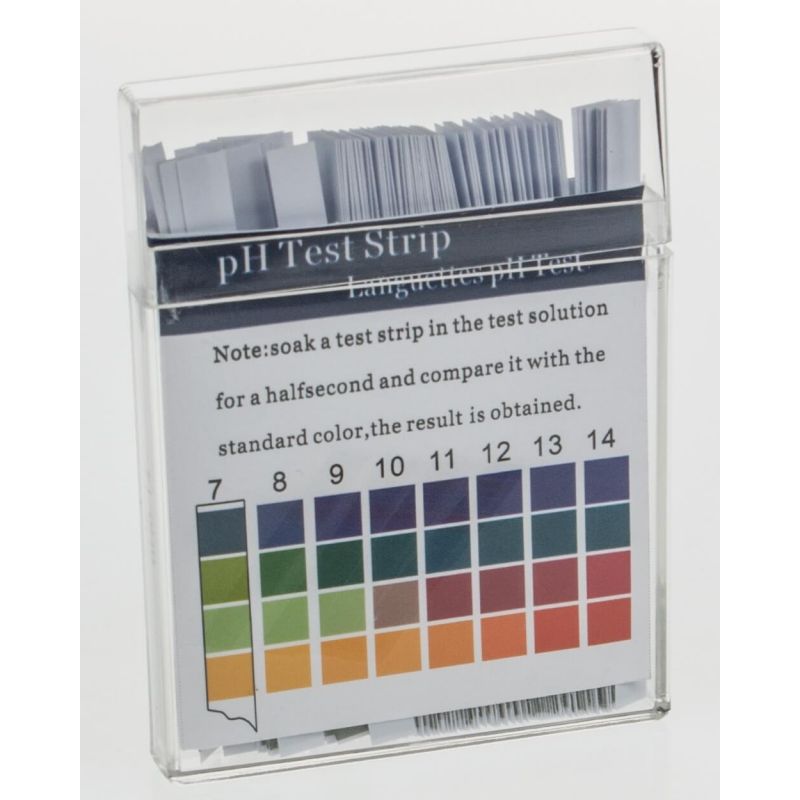 Результаты эксперимента
В результате полученных значений щёлочности и реологических показателей построены графические зависимости вышеуказанных параметров от временного фактора
Результаты эксперимента
Результаты эксперимента
Технологические рекомендации
Обеспечение оптимального показателя  щелочности буровых растворов в пределах не ниже 10 и не выше 11;
Поддержание высокого уровня минерализации (для ряда полисахаридов); 
Включение в рецептуру нескольких видов антиферментаторов, с периодической заменой, для исключения адаптационного порога микроорганизмов и бактерий
Вывод
В результате проведённых лабораторных исследований были определены основные периоды протекания деструктивных изменений для каждого исследуемого реагента. 
	Также, в ходе аналитического исследования научной и научно-технической литературы, были подтверждены оптимальные методы регулирования скорости ферментационных изменений органических полимерных добавок, используемых в компонентных составах буровых промывочных жидкостей и даны технологические рекомендации по предупреждению процессов ферментативных изменений в полимерных буровых растворах.